Non-linear Sequences
Literacy
Research
What does it mean for a series to be;
convergent 
divergent
alternating
Give an explanation and an example of each.
Learn and recognise these sequences
Fibonacci 	: 1,1,2,3,5,8,13,21,…
Triangle  	: 1,3,6,10,15,21,…
Square   	: 1,4,9,16,25,36,…   
Cube     	: 1,8,27,64,125,…
Explain the difference between:
Sequence and Series
Ascending and Descending sequences
Arithmetic and Geometric sequences
Skills Practice
Stretch
3) Find T(5) and T(n) for the following sequences:

2, 5, 10, 17, …
6, 9, 14, 21, ...
2, 8, 18, 32, ...
-2, -6, -18, -54, ...
98, 92, 82, 68, ...
-17, -8, 7, 28, ...
1) Write down the first six terms  and find the first difference and second difference of each term

n2 + 2
n2 + 4
n2 – 5

Write down one similarity and one difference of your results.
5) Find an nth term rule for the triangular numbers.





Hint: Making some rectangles might help
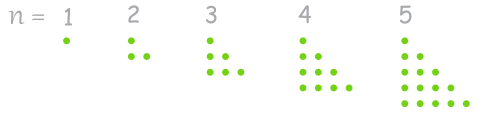 4) 

Find the nth
    term for the white squares
Find the nth term for the grey squares
Is there a pattern with 84 grey squares in the sequence? Explain your answer
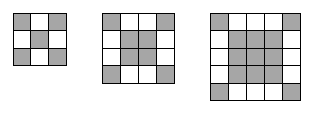 2) Write down the first 5 terms of these sequences:

T(n) = n2 + 4
T(n) = 3n2
T(n) = 2n2 + 3
T(n) = -2n2
T(n) = ½ n2
6) How would you recognise a sequence related to the cube numbers? 

Hint: Think about the sequences related to the square numbers and their first and second differences.
Memory